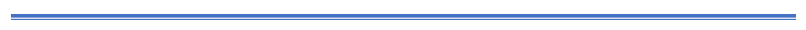 MAC2303
ภาษาอังกฤษสำหรับการจัดการเรียนรู้คณิตศาสตร์ 
(English for Mathematical Learning Management)
Math Vocabulary in High School
By Suranon Yensiri
What is the term used to describe something exactly equal in size and shape?
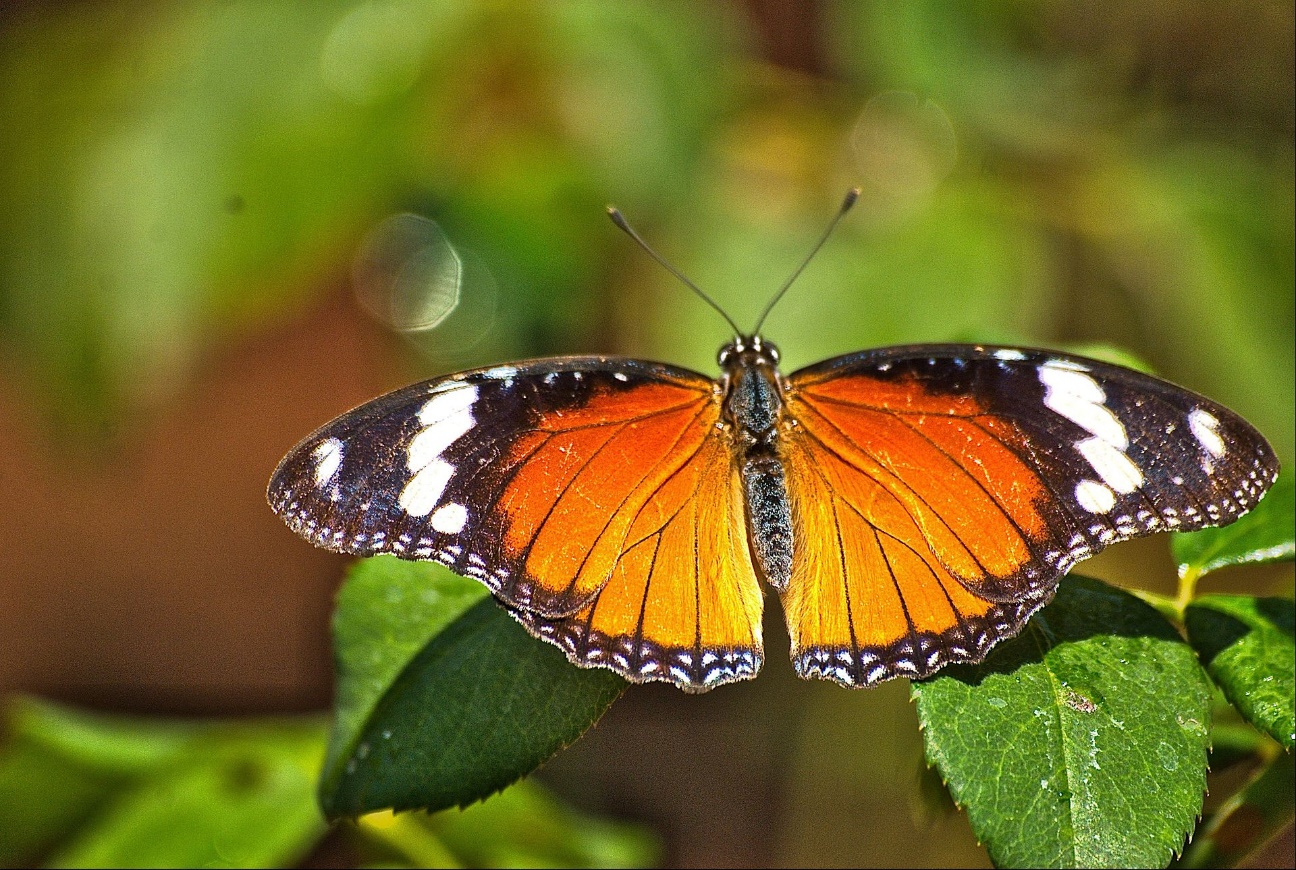 Perpendicular
 Symmetry
 Transformation
 Congruence
 Reflection
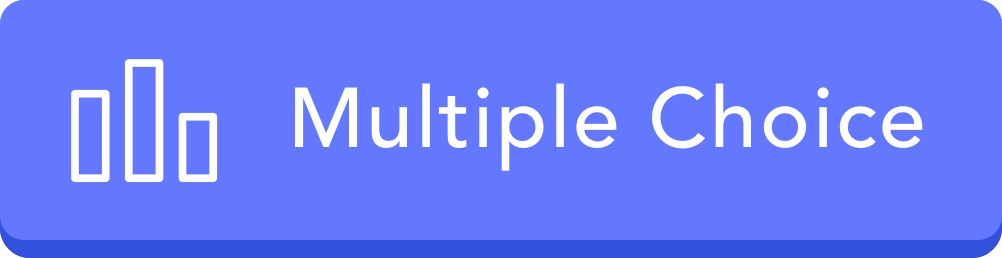 What word is use to describe the distance around the circle?
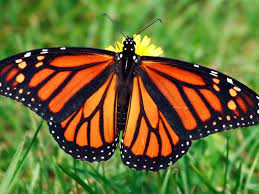 Area
 Radius
 Arc
 Perimeter
 Circumference
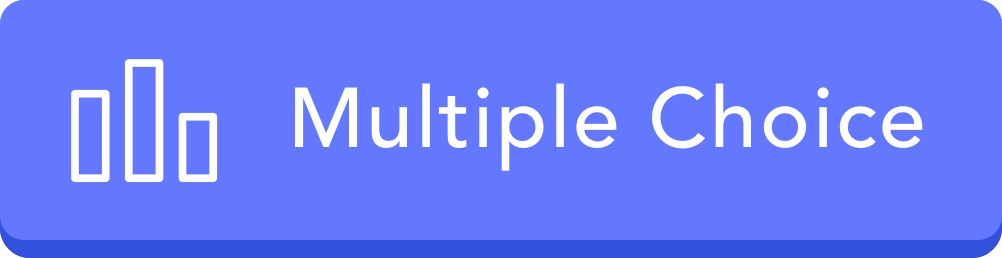 A number that cannot be expressed as the ratio of two integers is called what?
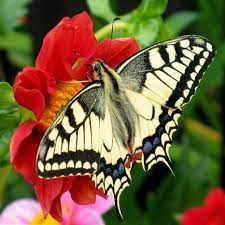 Whole number
 Integer
 Rational number
 Irrational number
 Complex number
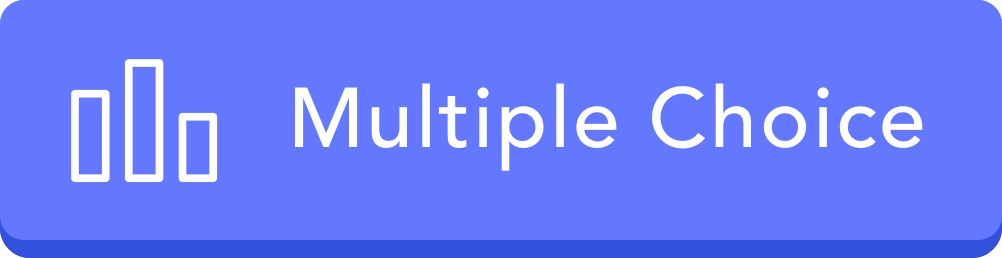 What term describes a line with zero slope?
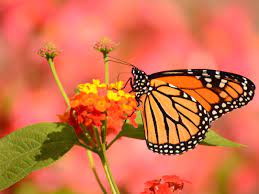 Polynomial
 Hypotenuse
 Vertical
 Horizontal
 Parallel line
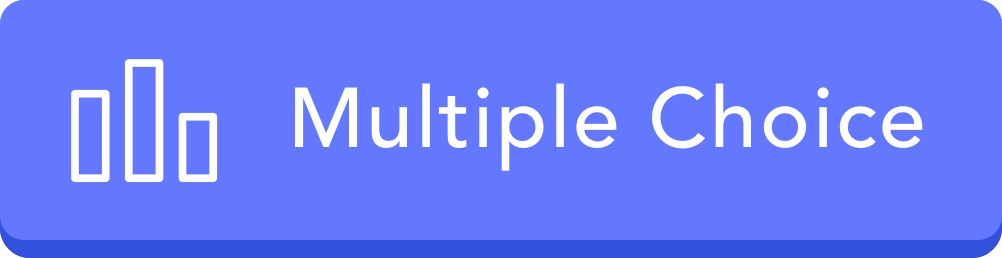 What is numeral words that indicate order such as first, second and third?
Natural number
 Cardinal number
 Ordinal number
 Algebraic number
 Prime number
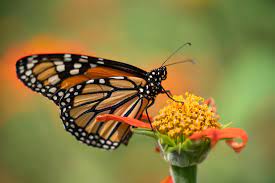 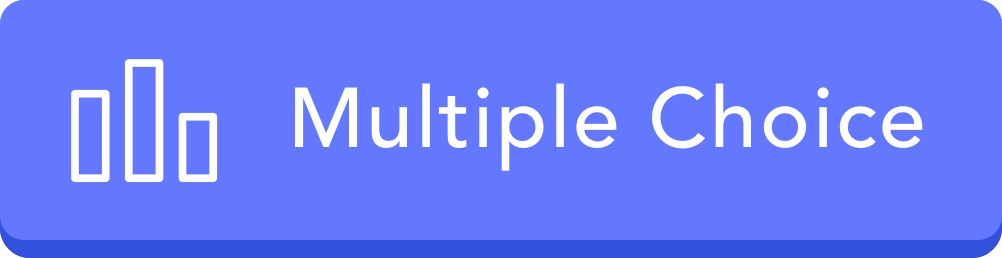 Which term defines the number that has to be multiplied itself to equal a given number ?
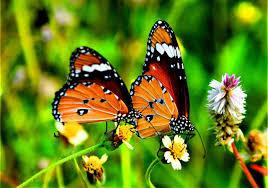 Exponent
 Root
 Nominator
 Denominator
 Coefficient
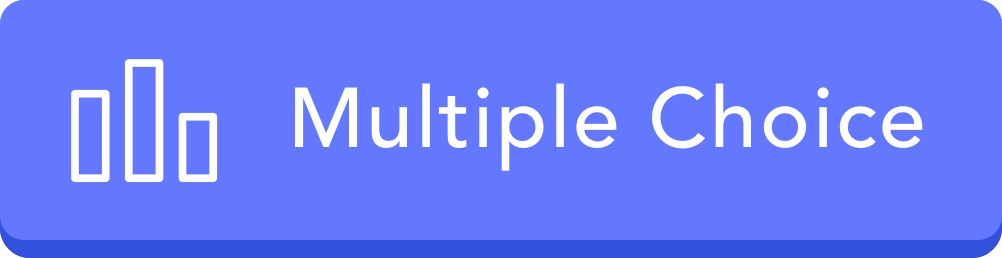 How many prime numbers are there from 1 to 50 ?
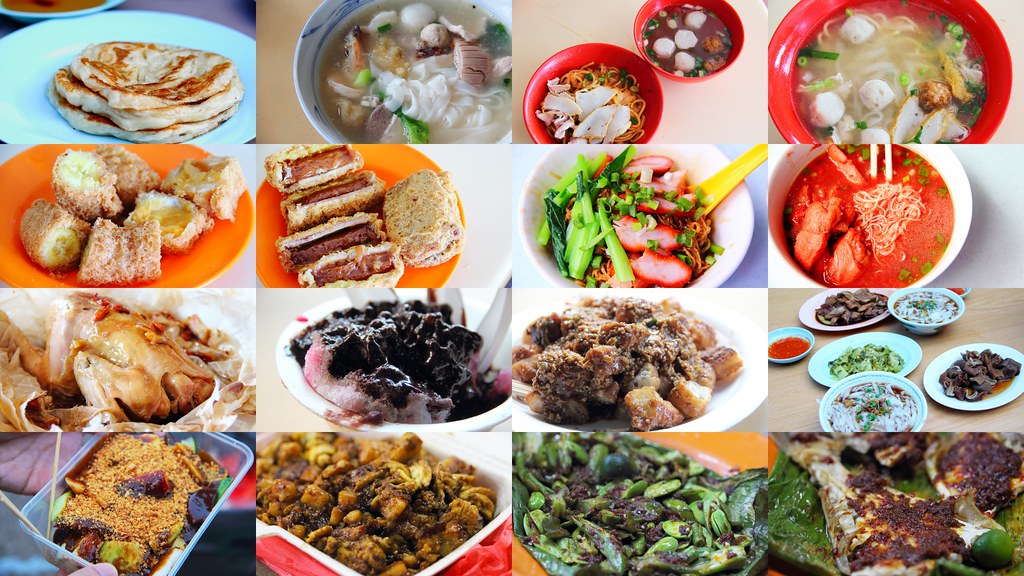 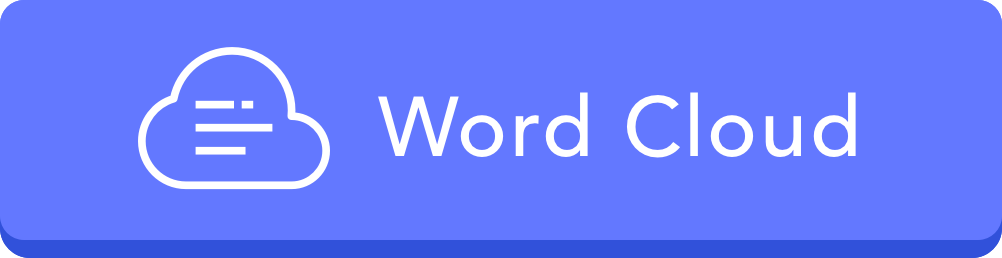 Paraphrase
What is an arithmetic mean?
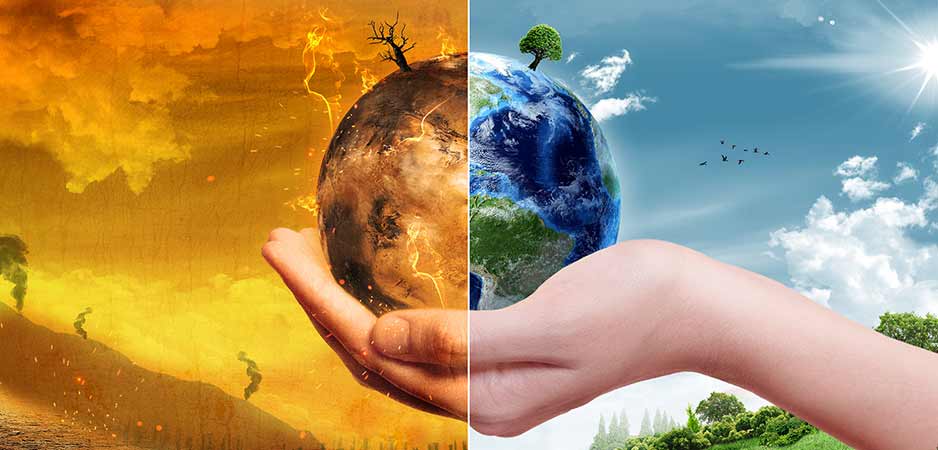 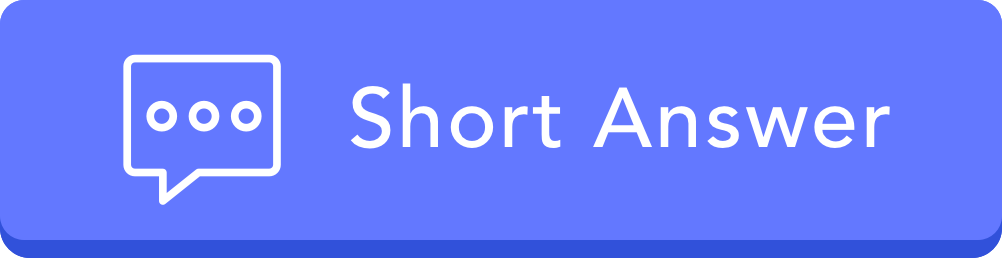 Draw a graph
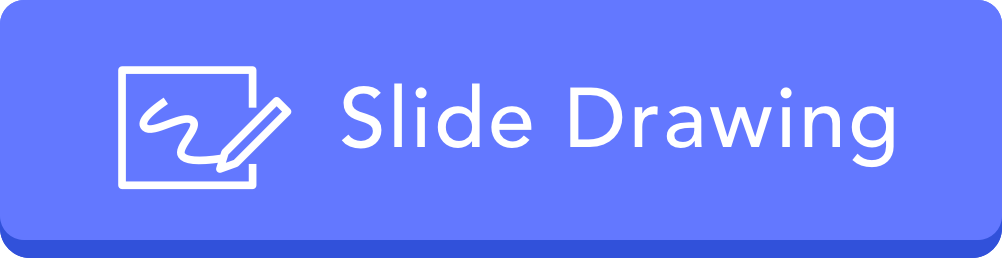 Image upload
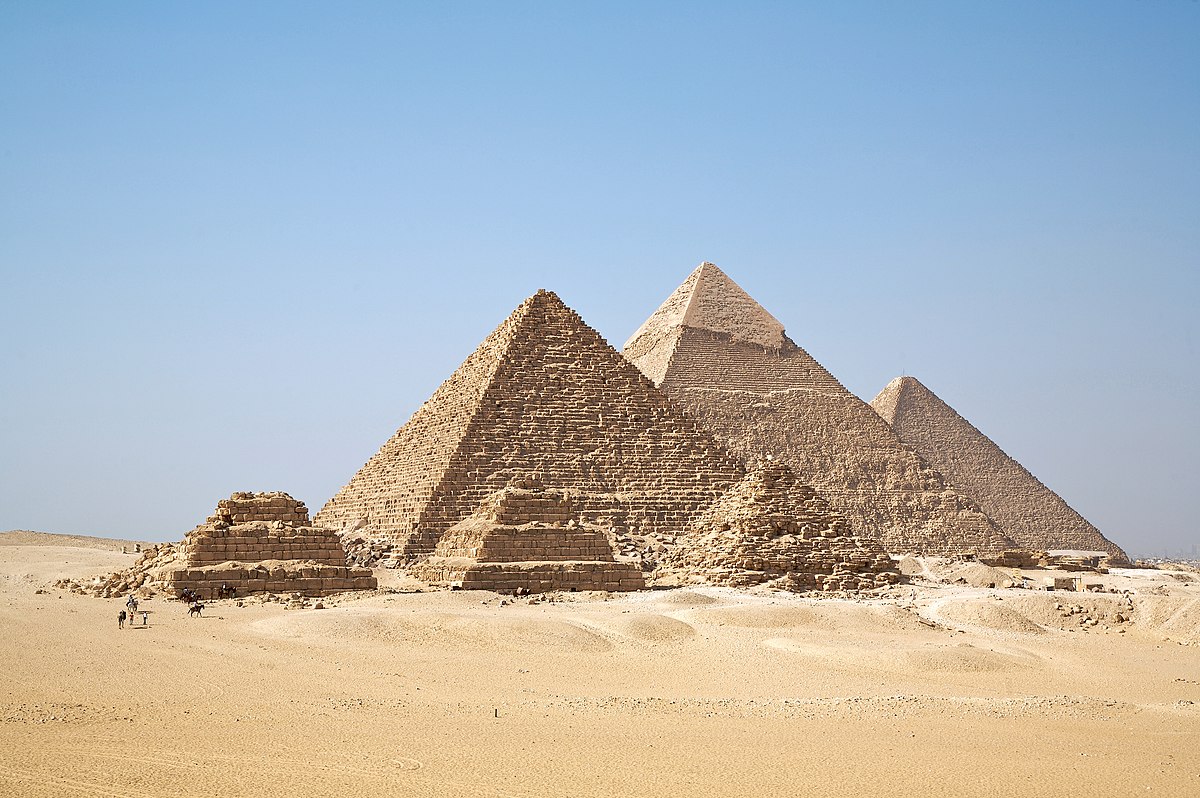 Show a real-life example of Prism
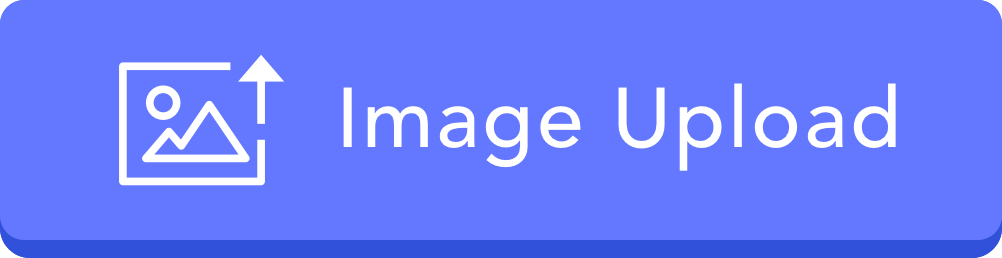 Activity 1 : FOIL Method